AKSEKİ EMİNE-AHMET BÜKÜŞOĞLU ORTAOKULU ÖĞRENCİLER İÇİN TWİNSPACE KULLANIMI SUNUSU
Yeni Twinspace
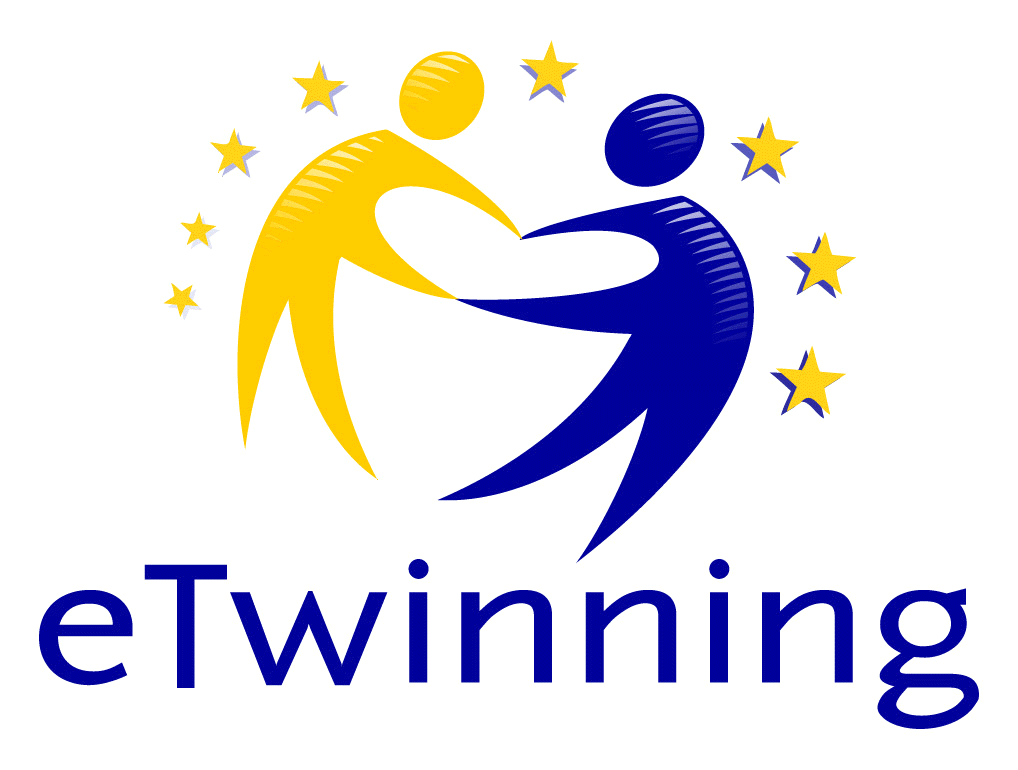 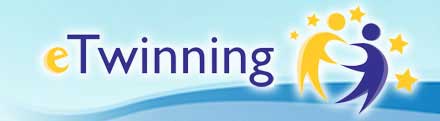 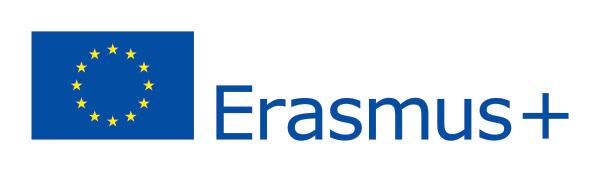 www.etwinning.net
Twinspace Nedir?
Twinspace, eTwinning Projeleri için online bir çalışma alanıdır. 
Twinspace, sadece yöneticiler tarafından izin verilen kişilerin erişim sağlayabildiği özel bir yerdir. 
Twinspace, öğrenci ve öğretmenlerin birlikte çalışabildiği sanal bir sınıftır. 
Twinspace, çalışma planlarının yapıldığı ve bu planların sürekli olarak geliştirildiği bir merkezdir. 
Twinspace, Okulların birbirleriyle çalışmak için kullandıkları online bir platformdur.
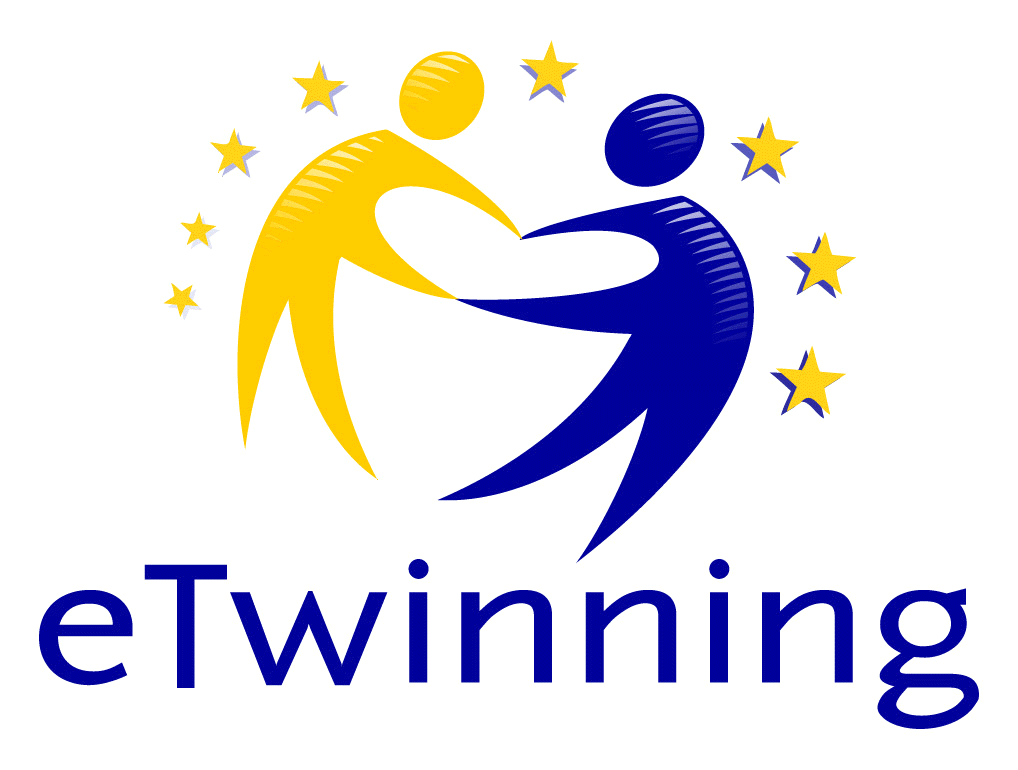 TWINSPACE
Sanal Bir Sınıftır
İşbirliğine Dayalı Bir Araçtır
Çok dilli ve Güvenilir Bir Çalışma Alanıdır.
Twinspace’e Nasıl Ulaşacağız?
www. etwinning. net
Adresinden oturum açın.
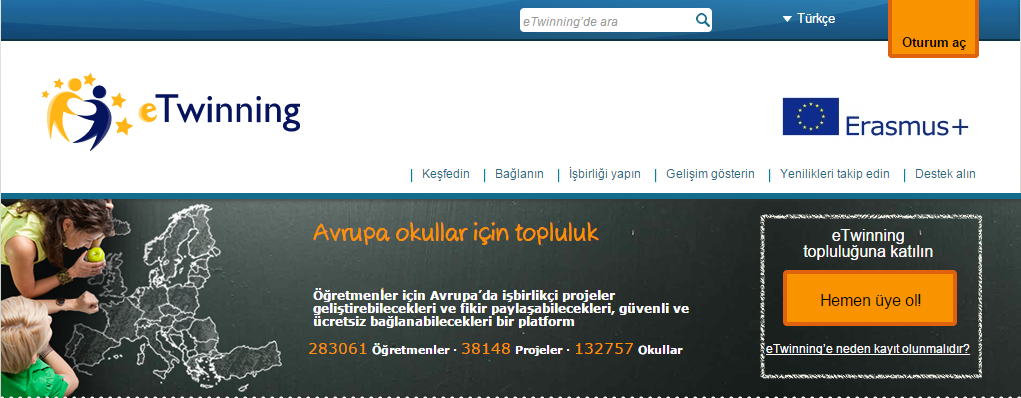 Twinspace’e Nasıl Ulaşacağız?
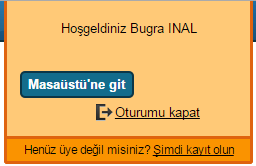 eTwinning
“MASAÜSTÜ”ne gidin
“PROJELER”sekmesine tıklayın.
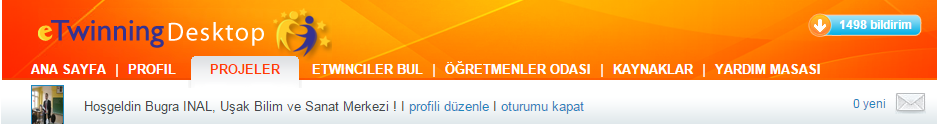 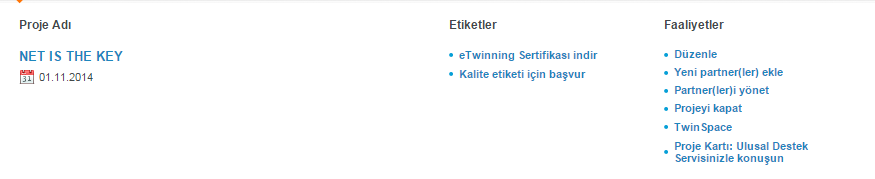 “TWINSPACE” başlığına tıklayın!
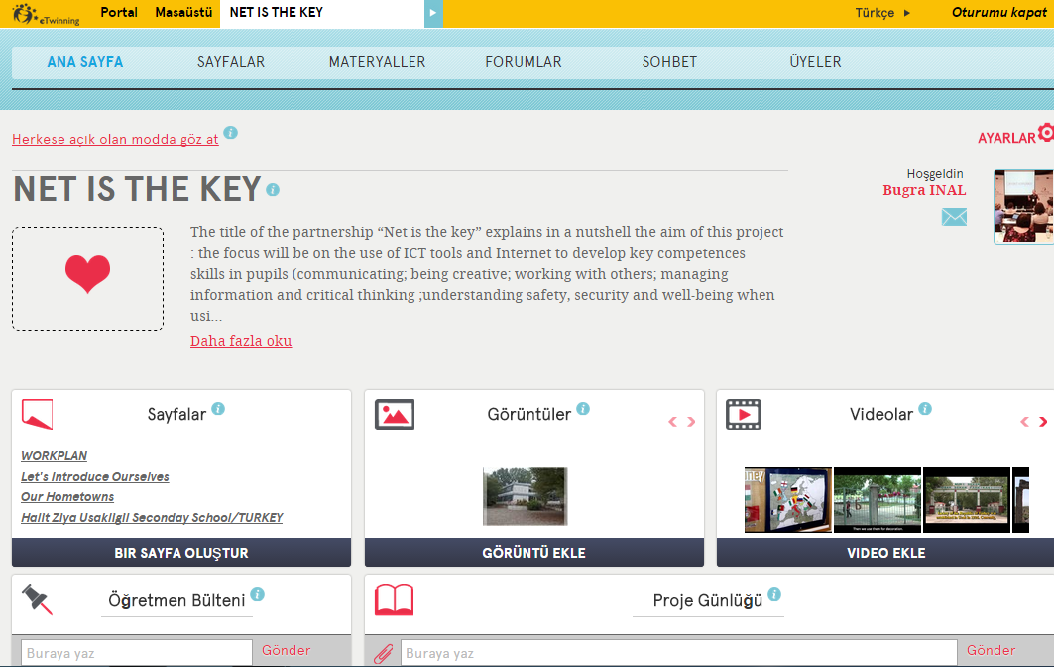 ANASAYFA
Ana Sayfada Yer Alan Uygulamalar
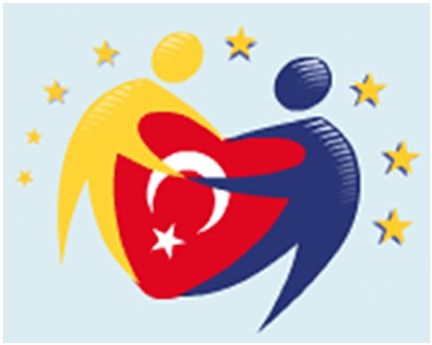 Sayfalar
Materyaller
Forumlar
Öğretmen Bülteni
Proje Günlüğü
Sohbet
Üyeler
Twinmail
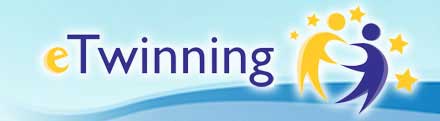 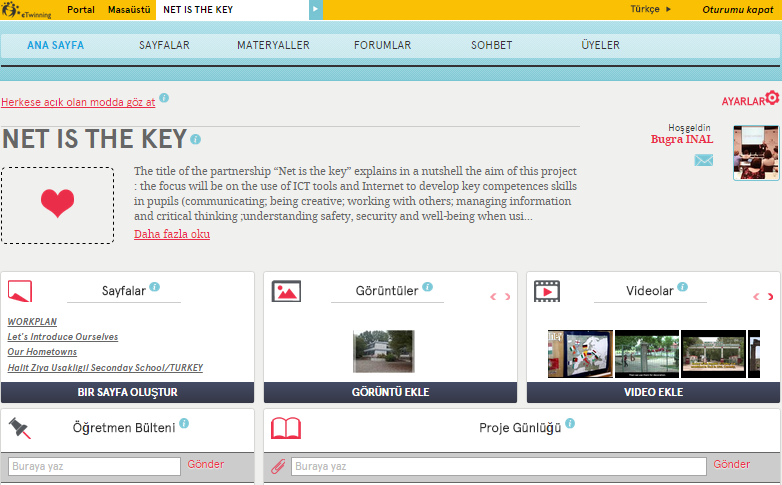 Twinspaceleriniz için kolay geçiş imkanı sağlar
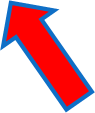 (Kısayollar)
Portal ve Masaüstüne Ulaşabilirsiniz.
Twinspace 26 Farklı dilde hizmet vermektedir.
Twinspace’inizin İnternet üzerinde herkese nasıl göründüğüne bakın. Twinspace’in görülebilmesi için linke ihtiyaç duyulacağını unutmayın.
Shortcuts of Portal and Teachers’ desktop
Projeniz için, bir günlük ve/veya blog oluşturun. Gönderileriniz online olarak tüm üyelerce görüntülenecektir.
«Öğretmen Bülteni» sadece öğretmenler tarafından görüntülenmektedir.
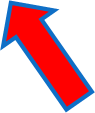 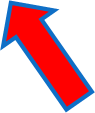 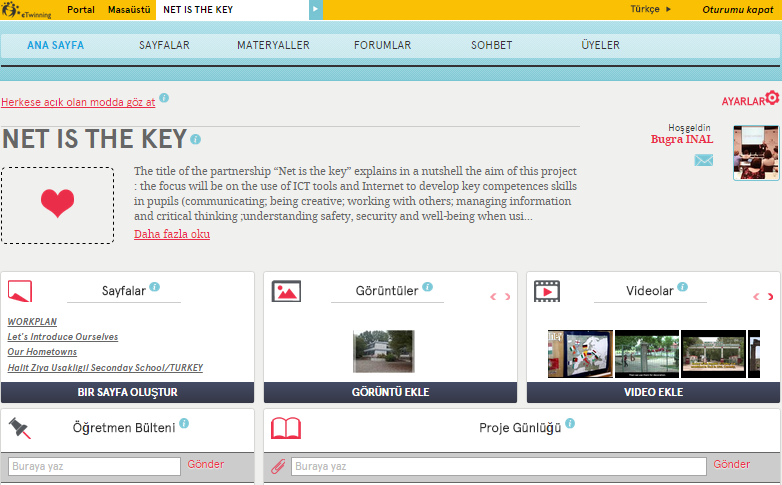 Twinmail: Mesajlaşma aracıdır.
Üyesi olduğunuz Twinspace’lerdeki tüm ortaklarınızla mesajlaşabilirsiniz
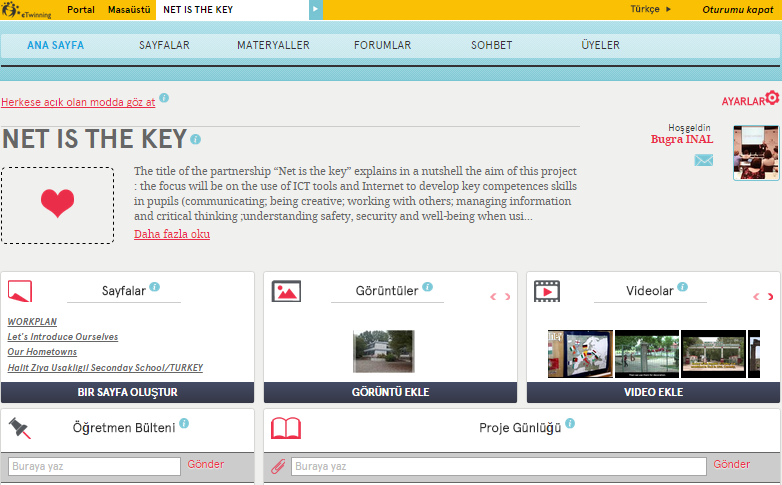 Dil Değişikliği
Fotoğraf Yükleme
Duvar
(Mesaj Bırakabilirsiniz)
Twinspace Profilinizi Düzenleyebilirsiniz.
Bu mesajları profilinize bakan herkes tarafından görülebilir.
Ayarlar sekmesinde; projenizi tanıtan bir açıklama yazabilir veya var olan bir açıklamayı değiştirebilirsiniz. 
Ayrıca projeniz için bir logo yükleyebilir ve mevcut temanızı yenileyebilirsiniz..
SAYFALAR
Etkinliklerinizi Bir Arada Toplayacağınız Yerdir.
Mini bir web sitesi veya Blog tarzındadır
Farklı Etkinlikler İçin Farklı Sayfalar Açılabilir
Sayfaların sırasını değiştirebilir, günü geçenleri arşive atabilirsiniz.
Hangi Sayfaların Kimler tarafından görüntüleneceğini ve düzenleneceğini belirleyebilirsiniz
ÖRNEK SAYFA ŞABLONU
Ayarlar
Sayfanın Adını Yazacağınız Alan
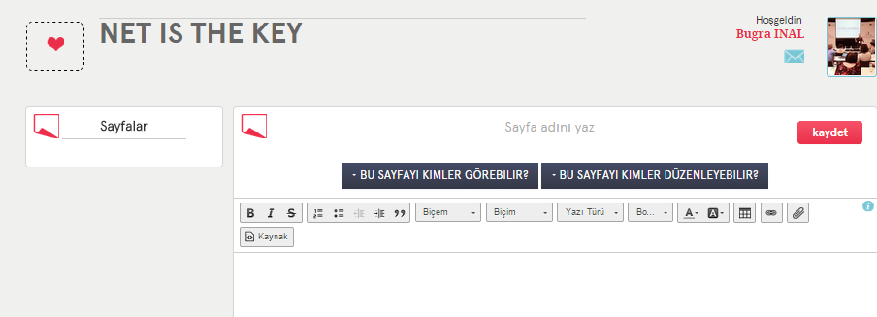 METİN YAZILACAK ALAN
Menü
MATERYALLER
Fotoğraflar, Videolar ve Dosyalar olmak Üzere 3 Farklı Bölüme Sahiptir.
Dokümanlarınızı Bir Araya Toplamak İçin Klasör ve Albüm Açabilirsiniz.
Resim dosyalarının sınırı 4Mb’tır.
Video paylaşımı için öncelikle Youtube ve Vimeo’ya yüklemeniz Gerekmektedir.
Pdf, Word, Ppt, Rar, Zip, Excel dosyalarını 20Mb’ı geçmeyecek şekilde yükleyebilirsiniz.
Albüm Oluşturma ve Albümlerin Listesi
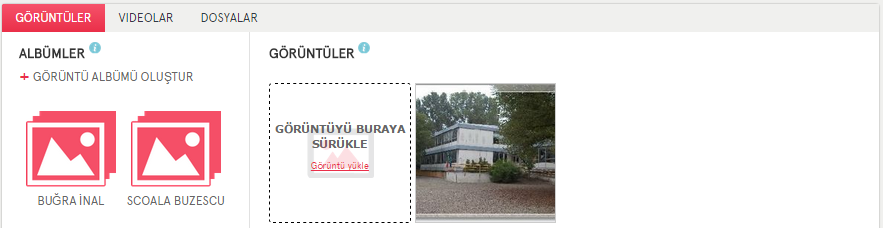 Görüntünün Yükleneceği Yer
FORUMLAR
Üyelerin Belirli Konu Başlıkları Üzerinde Fikir Paylaşımı Yapabileceği Bir Alandır
Buradaki Gönderileri Twinspace Üyeleri Görebilmektedir.
Forum Oturumlarını «Öğretmen Yöneticiler» Açabilir.
Öğretmen Üyeler ve Öğrenci Yöneticiler ise Oturumların Altına Konu Başlığı Açabilir.
Tüm Üyeler Gönderilere Yorum Yapabilir.
FORUM
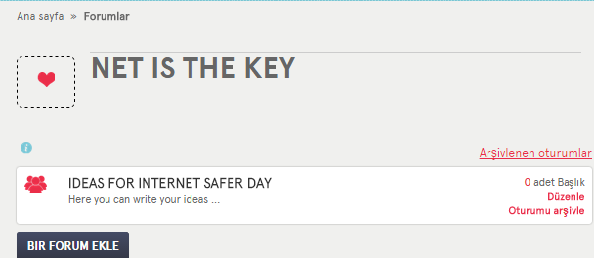 Forum Ekleme
Yazınızı düzenleyebilir, Forumu Arşive Atabilirsiniz.
SOHBET
Odadaki sohbetler gizli değildir.
Tüm Sohbetler Kaydedilir ve Yönetici Kişiler Tarafından Okunabilir.
Sohbetler 3 Ay Süreyle Saklanmaktadır.
Sohbet Geçmişini İndirebilirsiniz.
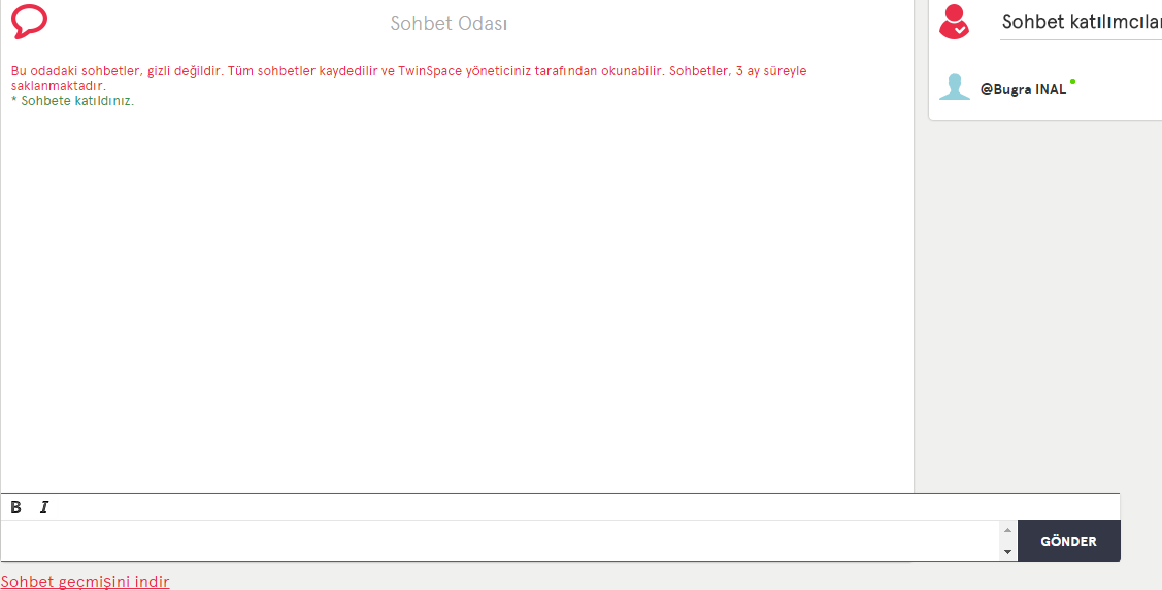 SOHBET ODASI
Katılıcı Listesi
Sohbet Geçmişini İndirebilirsiniz
Mesajınızı Gireceğiniz Kısım
ÜYELER
Projenize Öğretmen – Öğrenci – Ziyaretçi davet edeceğiniz alandır.
Üyelerin Statüleri Burada Değiştirebilirsiniz.
(Yönetici – Üye)
Kayıtlı Öğrencilerinizin Listesini Alabilir ve Şifrelerini Değiştirebilirsiniz.
Tüm Üyeler ile Kolaylıkla İrtibata Geçebilirsiniz
Arama kısmına isim yazarak istediğiniz kişinin profiline kolaylıkla erişebilirsiniz.
ÜYELER
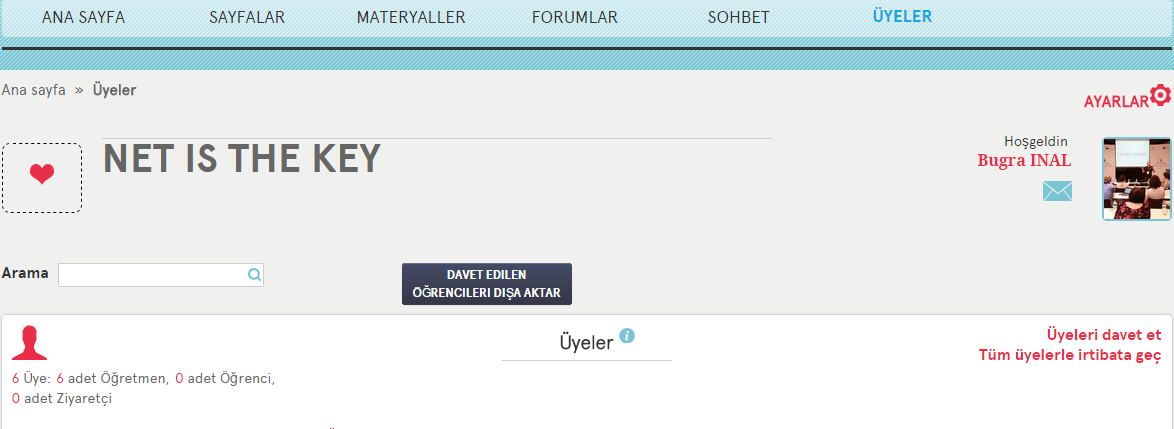 Öğrencilerinizin listesini şifreleriyle birlikte alabileceğiniz bölüm
İsim Yazarak Üye Arayabilirsiniz
Üye Davet Etme ve Mevcut Üyelere Mesaj Yazma Modülü
1
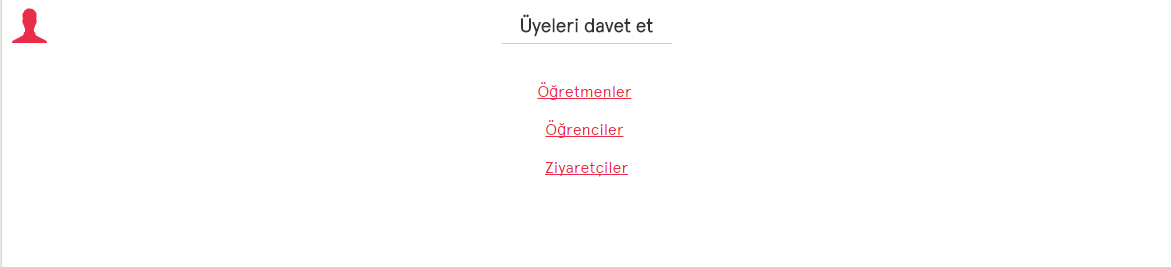 2
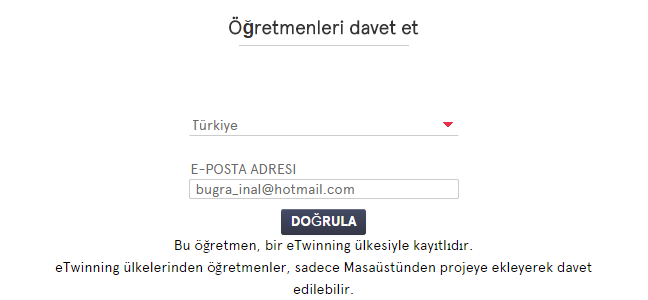 3
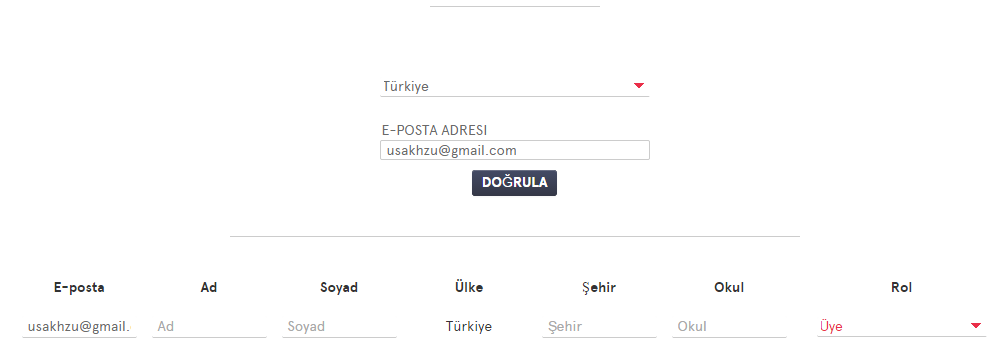 İlk Defa Projeye Katılacak Olan Öğrenciler İçin
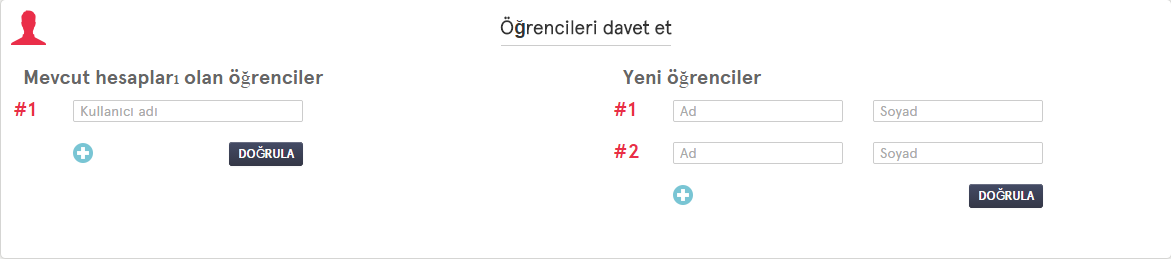 Daha Önce eTwinning Üzerinde Projeye Katılmış Olan Öğrenciler
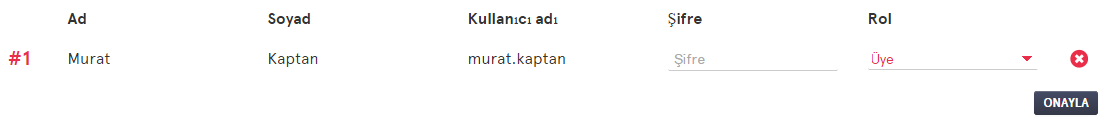 Adını ve Soyadını Yazdığınız Öğrenci İçin Sistem Otomatik Bir Kullanıcı Adı Atar.
Öğrencilerin Şifresini Siz Belirliyorsunuz. En az 6 Karakterden Oluşmasına Dikkat Edin
Öğrenciler için Twinspace
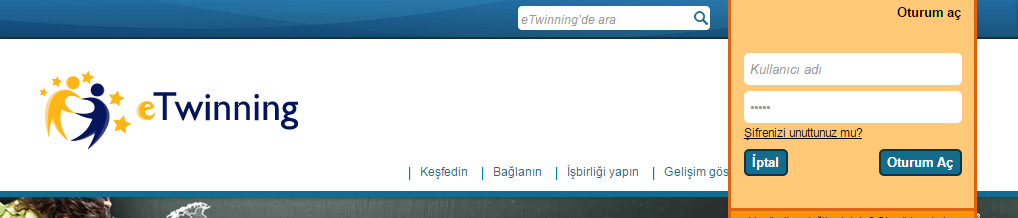 1
www.etwinning.net
2
twinspace.etwinning.net
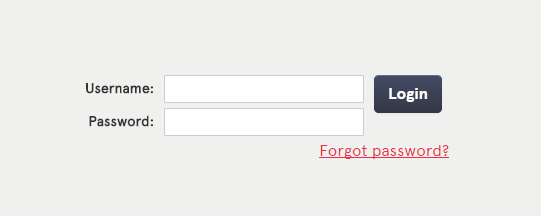 Öğrenciler Twinspace’in dilini değiştirebilirler.
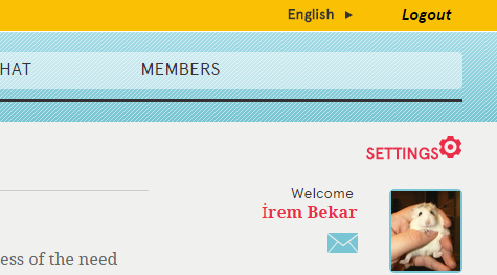 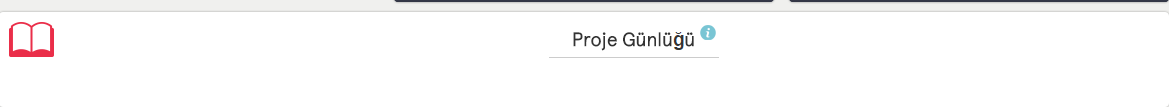 Öğrenci Üye, Ana sayfadaki Proje Günlüğü’nü Görüntüleyebilir, Ancak Mesaj YAZAMAZ.
Öğrenci Yönetici, Günlük için Gönderi YAZABİLİR.
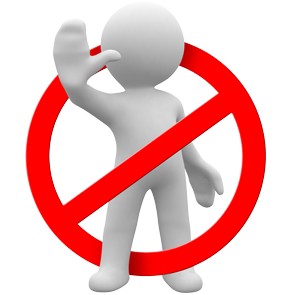 HİÇBİR ÖĞRENCİ ÖĞRETMEN BÜLTENİNİ GÖREMEZ.
Profil Ayarlarını Değiştirebilirler
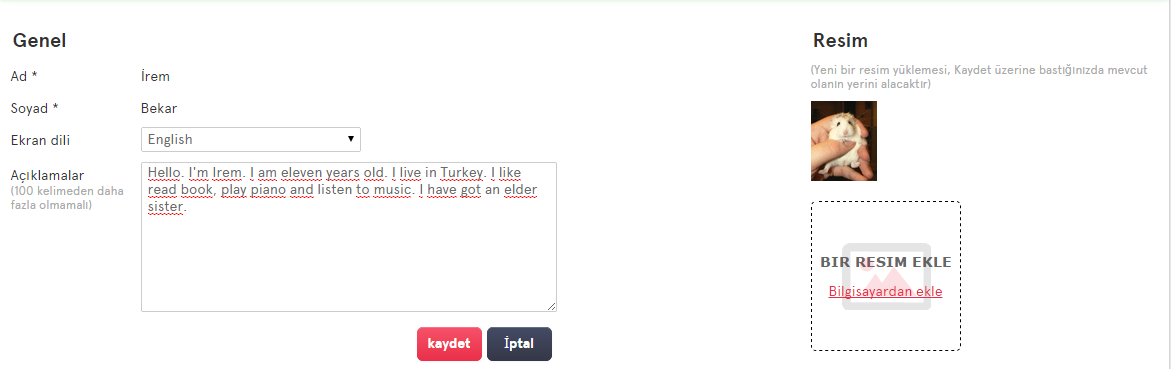 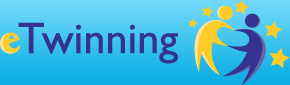 DUVAR’lara Mesaj Bırakabilirler
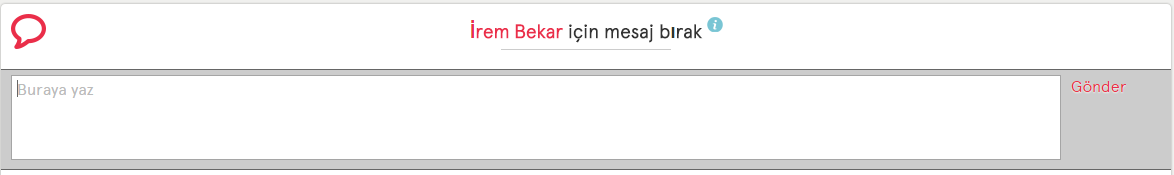 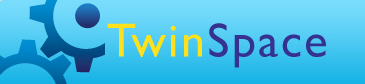 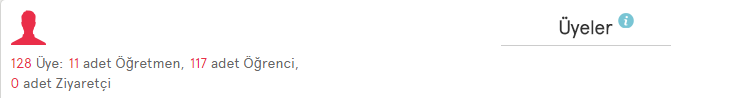 Üyeleri Görüntüleyebilirler
Değişiklik Yapamazlar
Twinmail ile Proje Üyelerine Mesaj Gönderebilirler
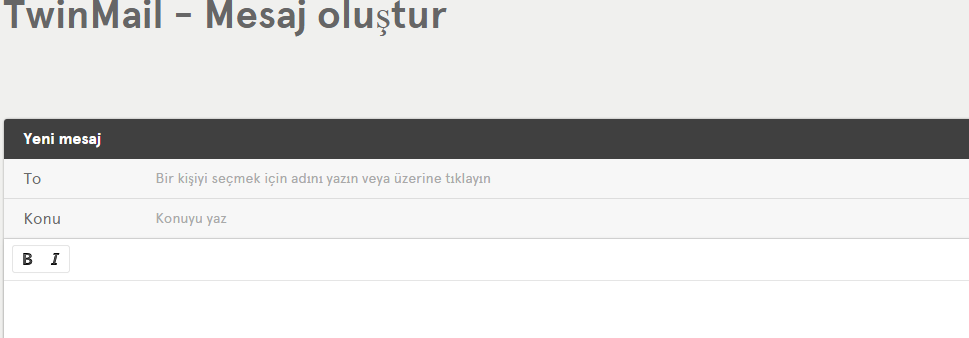 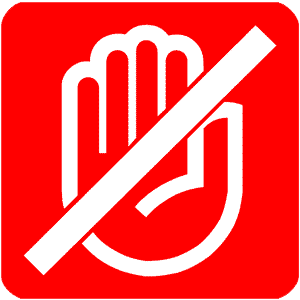 ÖĞRENCİ ÜYELER SAYFA AÇAMAZLAR
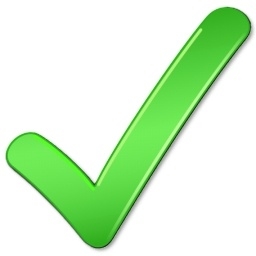 ÖĞRENCİ YÖNETİCİ 
SAYFA AÇABİLİR
MATERYALLER BÖLÜMÜNDE
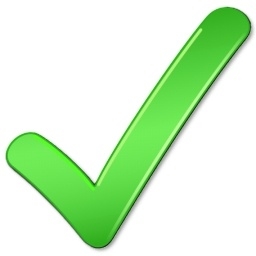 ÖĞRENCİ ÜYELER RESİM YÜKLEYEBİLİR
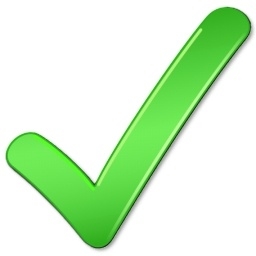 ÖĞRENCİ ÜYELER DOSYA YÜKLEYEBİLİR
ÖĞRENCİ ÜYELER VİDEO YÜKLEYEMEZ
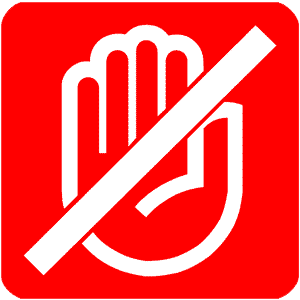 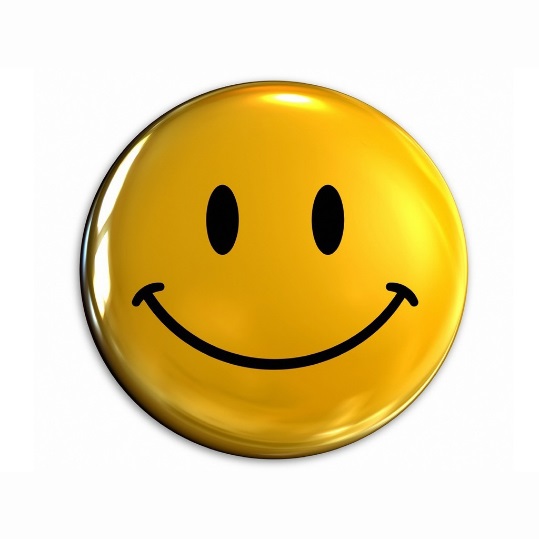 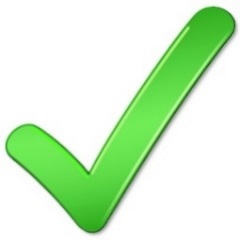 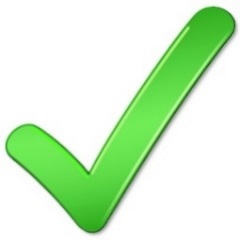 RESİM
VİDEO
Öğrenci Yönetici
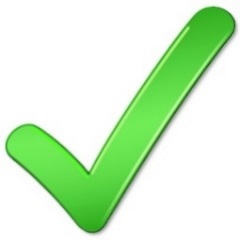 DOSYA
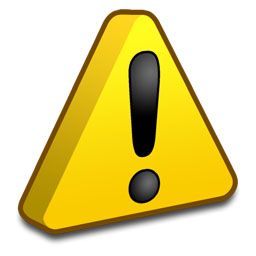 DİKKAT
ÖĞRENCİ ÜYELER MATERYALLER
BÖLÜMÜNDE ALBÜM VE KLASÖR AÇAMAZLAR
ÖĞRENCİ YÖNETİCİ 
AÇABİLİR
FORUM da Konu Başlığı Açamazlar;
Mevcut Konu Hakkında 
Yorum Yapabilirler.
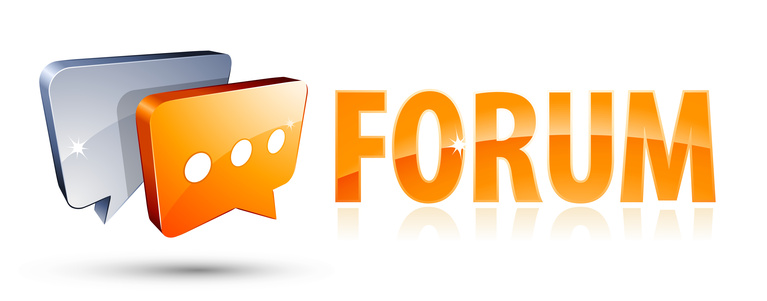 Sevgili öğrenciler,Twinspace kullanımı süreç gerektiren ve  teoriden çok  uygulama gerektiren bir süreçtir.Bu sebeple  proje içindeki görevlerinizi yerine getirirken Twinspace ‘e daha hakim olacaksınız.Dinlediğiniz  için teşekkür  ederim.Çalışmalarınızda hepinize  başarılar  diler im.
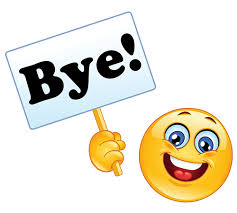